Influence Maximization Revisited: Efficient Reverse Reachable Set Generation with Bound Tightened
Qintian Guo, Sibo Wang, Zhewei Wei, Ming Chen
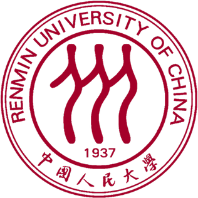 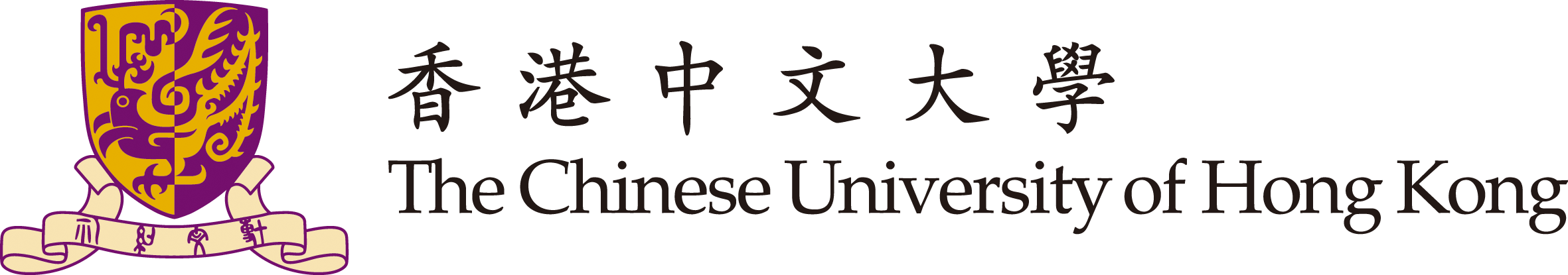 Influence Maximization Revisited: Efficient Reverse Reachable Set Generation with Bound Tightened
1
[Speaker Notes: Today, I am very glad to present our paper. I am Sibo from the Chinese University of Hong Kong. This is a joint work with Renmin University of China.]
Influence Maximization (IM): Problem Definition
Influence Maximization Revisited: Efficient Reverse Reachable Set Generation with Bound Tightened
2
[Speaker Notes: Let’s first see the definition of influence maximization. We are given a social network G, and integer k, the goal is to select k uers that maximize the expected number of influenced users by the word-of-mouth effect. For example in this graph, assume that two users A and B attend SIGMOD and share with their friends that SIGMOD is great. Then, they share with their friends and their friends get influenced. Their friends further share others and further get influenced. Here, we need to formally define the word-of-mouth effect and how a user get influenced.]
IC model: A Running Example
0.6
Inactive Node
Active Node
0.2
0.3
0.2
Newly active node
0.1
Successful attempt
0.6
0.5
Unsuccessful attempt
0.2
0.7
Influence Maximization Revisited: Efficient Reverse Reachable Set Generation with Bound Tightened
3
[Speaker Notes: Let’s see an example.]
Existing Solutions
Influence Maximization Revisited: Efficient Reverse Reachable Set Generation with Bound Tightened
4
Reverse Reachable Sets (RR sets)
A random RR set under IC model is generated as follows:
Randomly sample a target node as activated
Each activated node has one chance to activate its in-neighbors, i.e., following the reverse direction of the edges. 
Repeat until no nodes can be activated
0.6
0.2
0.3
0.2
0.1
0.6
0.5
0.2
0.7
Influence Maximization Revisited: Efficient Reverse Reachable Set Generation with Bound Tightened
5
RR sets-based IM algorithms
Influence Maximization Revisited: Efficient Reverse Reachable Set Generation with Bound Tightened
6
RR set-based IM algorithms (cont.)
Influence Maximization Revisited: Efficient Reverse Reachable Set Generation with Bound Tightened
7
Our Contribution
Influence Maximization Revisited: Efficient Reverse Reachable Set Generation with Bound Tightened
8
SUBSIM
0.1
0.1
0.1
0.1
0.1
Influence Maximization Revisited: Efficient Reverse Reachable Set Generation with Bound Tightened
9
Effectiveness of SUBSIM
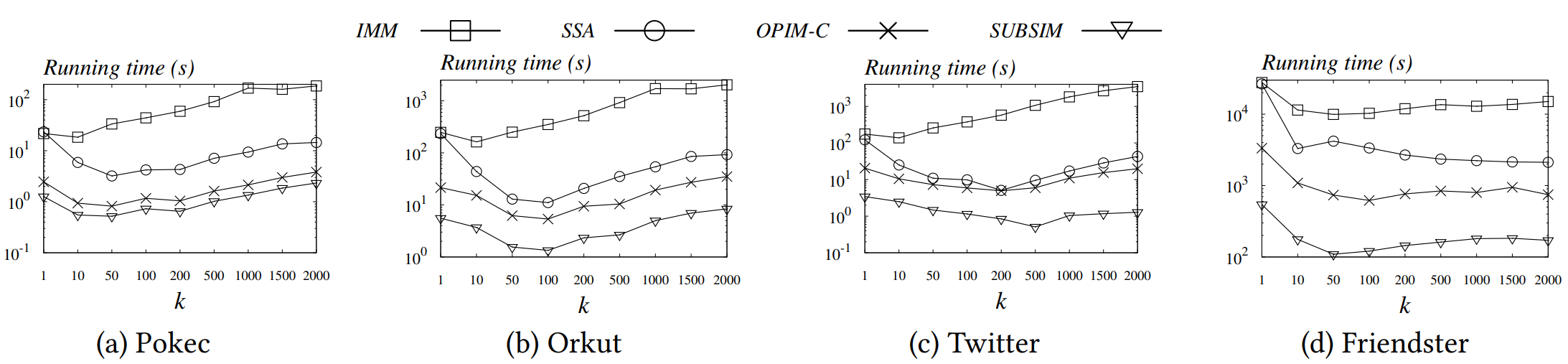 Varying k: Running time of IM algorithms under WC model.
Influence Maximization Revisited: Efficient Reverse Reachable Set Generation with Bound Tightened
10
Improved Time Complexity
Influence Maximization Revisited: Efficient Reverse Reachable Set Generation with Bound Tightened
11
HIST: Handling High Influence Networks
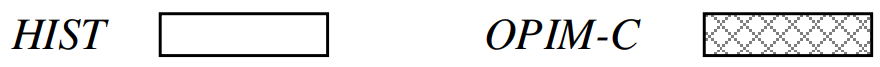 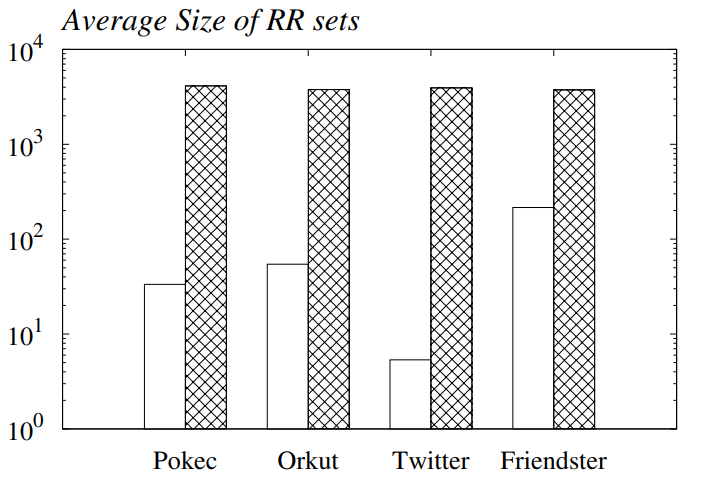 Main challenge: Retaining the approximation guarantee. 
Check our paper for the details.
Average size of RR sets
Influence Maximization Revisited: Efficient Reverse Reachable Set Generation with Bound Tightened
12
Effectiveness of HIST
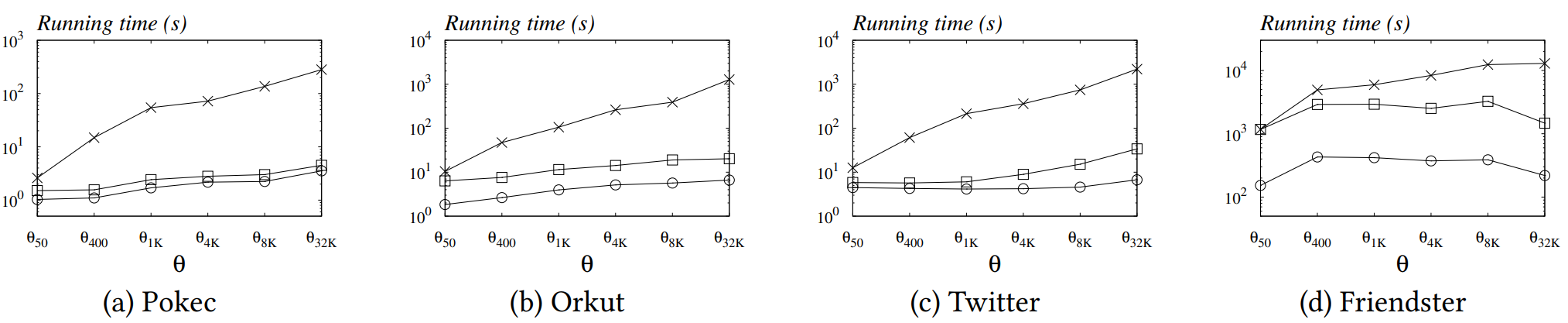 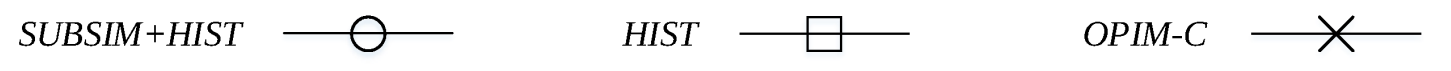 Influence Maximization Revisited: Efficient Reverse Reachable Set Generation with Bound Tightened
13
Conclusion
SUBSIM: Efficient RR set generation with bound tightened. 

HIST: reducing the average size of random RR sets.
Influence Maximization Revisited: Efficient Reverse Reachable Set Generation with Bound Tightened
14
Thanks
Download our code at: https://github.com/qtguo/subsim
Influence Maximization Revisited: Efficient Reverse Reachable Set Generation with Bound Tightened
15
Skew distributions
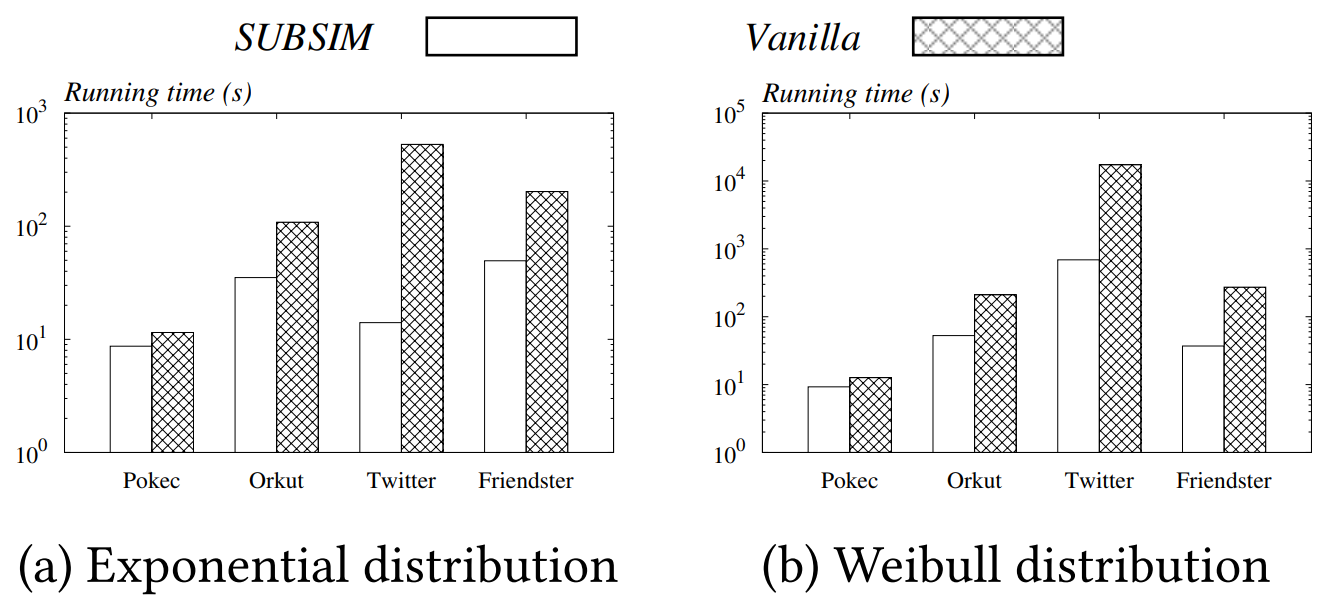 Skewed distribution: RR set generation cost.
Influence Maximization Revisited: Efficient Reverse Reachable Set Generation with Bound Tightened
16
Effectiveness of HIST
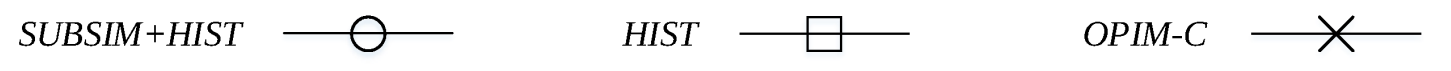 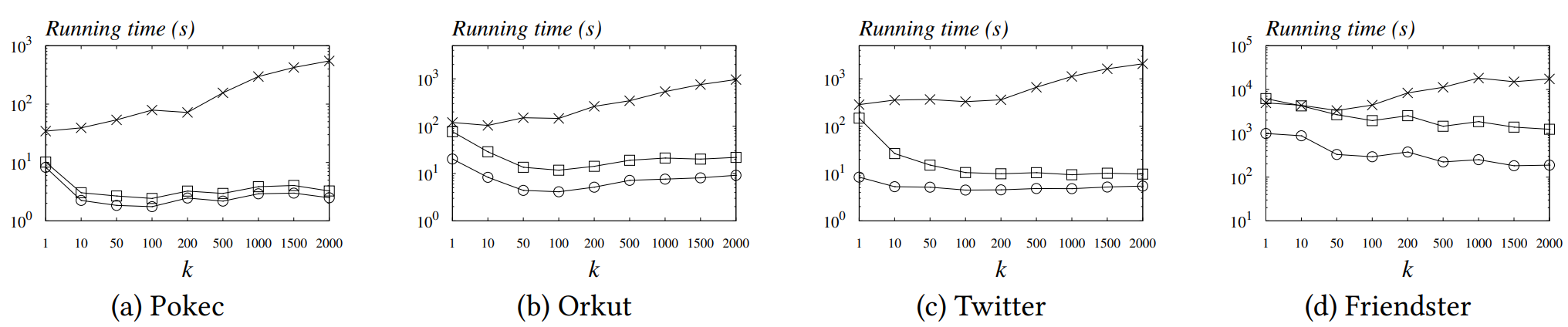 Varying k: Running time under WC variant setting.
Influence Maximization Revisited: Efficient Reverse Reachable Set Generation with Bound Tightened
17